Computer Science
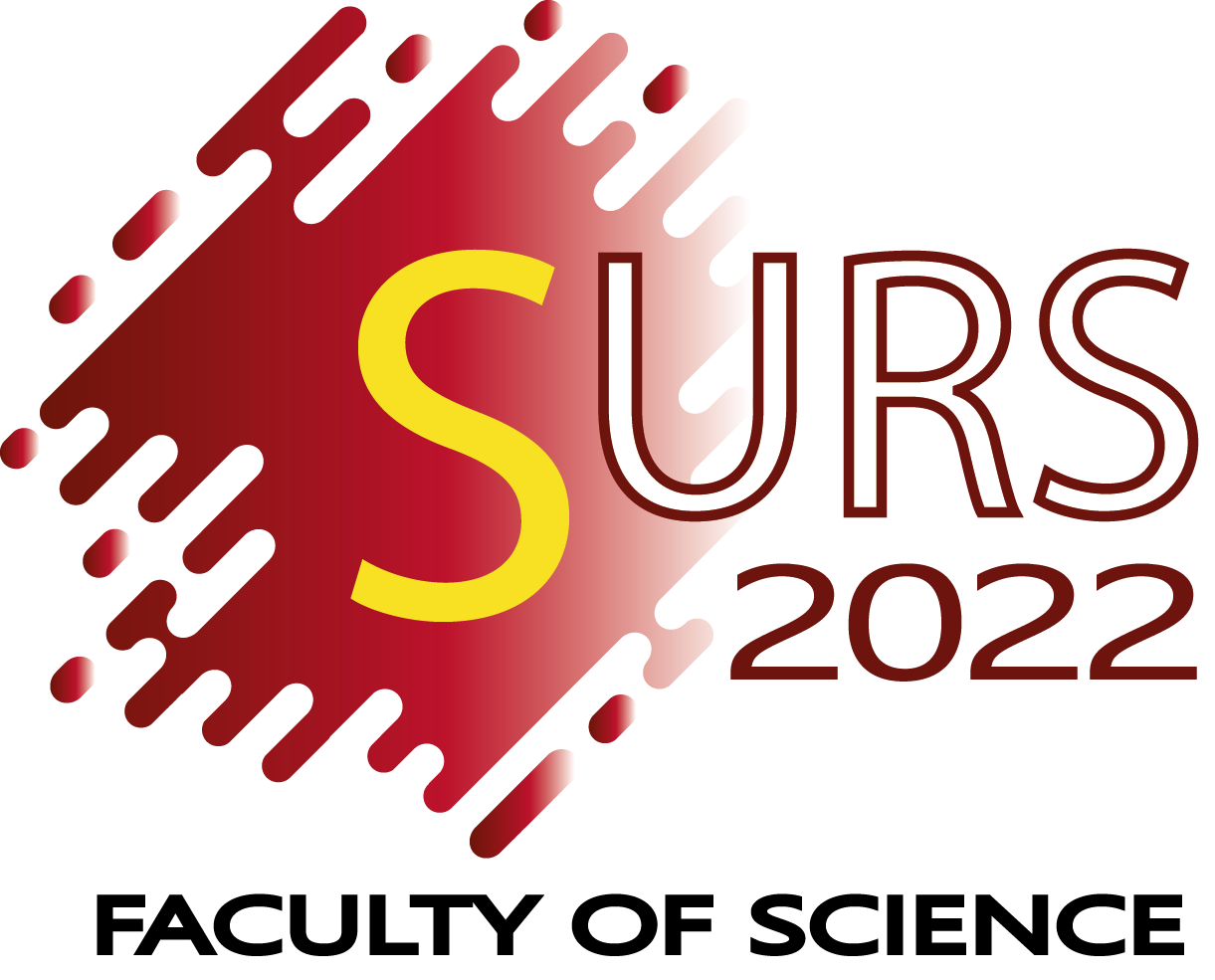 Touch Gesture Performance of Kindergarten Children in E-learning Applications: A Case Study in Sri Lanka
2024
Visal WERAKOON
Department of  Statistics and Computer Science
Faculty of Science
University of Peradeniya
October 11, 2024
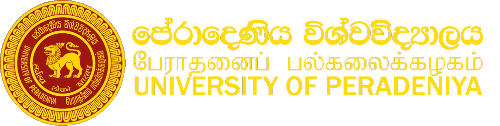 Background and Aims
Research Questions/Hypothesis/Objectives
Results and Discussion
Conclusions & Future Directions